Introduction to the equipmentfor hybrid teaching
- Einführung in die Technik für die hybride Lehre -
Introduction to the equipment for hybrid teaching
Organisational measures
Plugging in and using the equipment
Demonstration
Live-Testing
Organisational measures – Zoom meeting
Creating a zoom-meeting on zoom.us
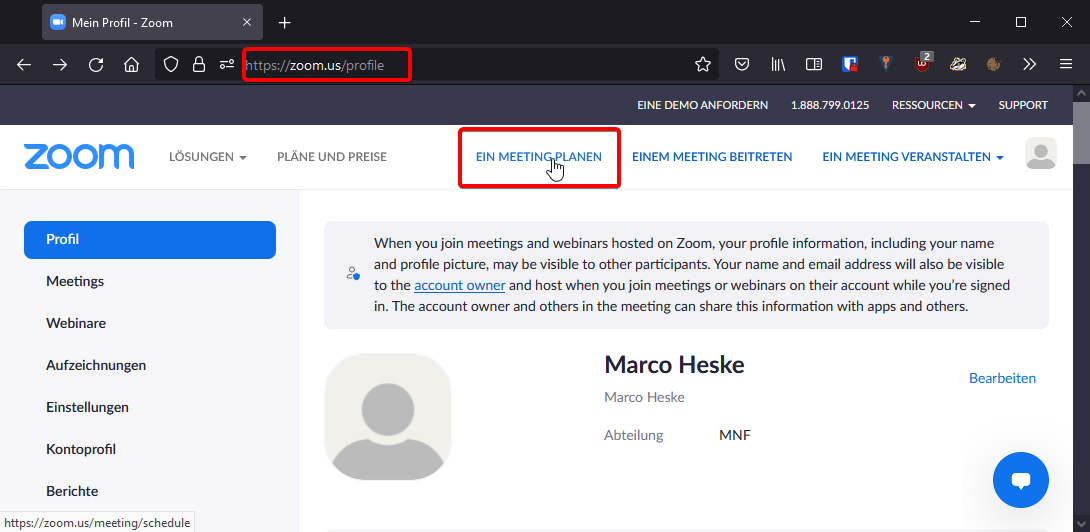 Organisational measures – Zoom meeting
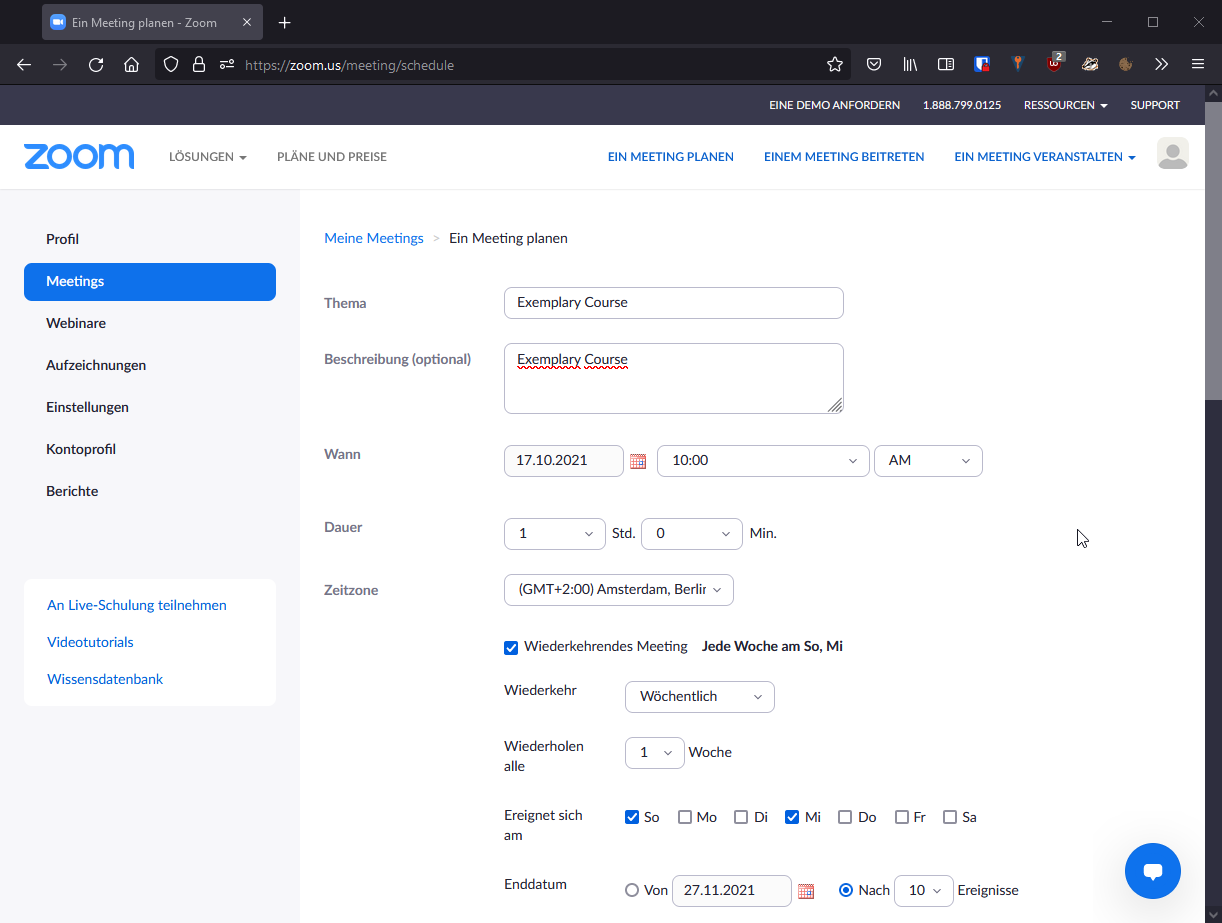 Organisational measures – Zoom meeting
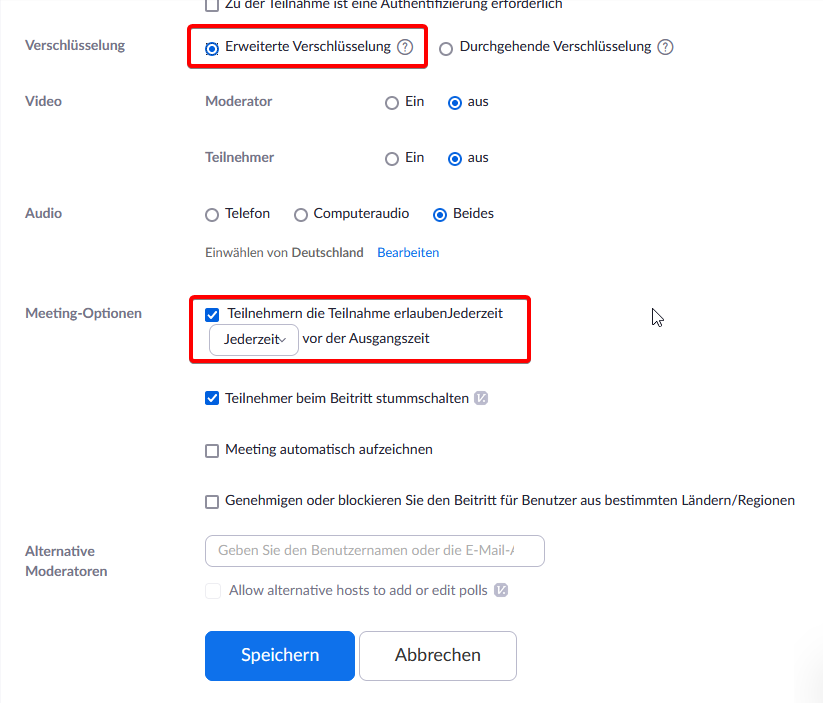 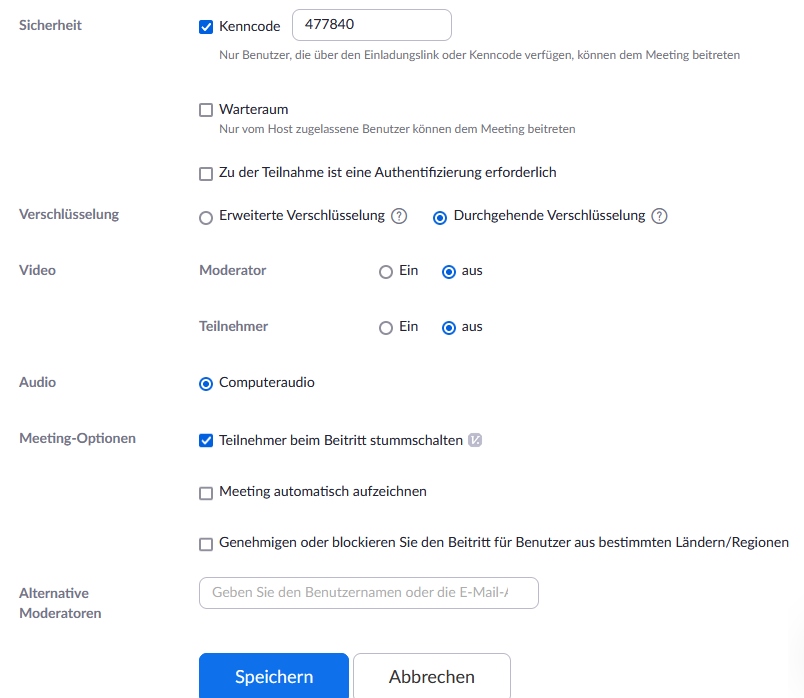 Organisational measures – Zoom meeting
Send the link to the attending students
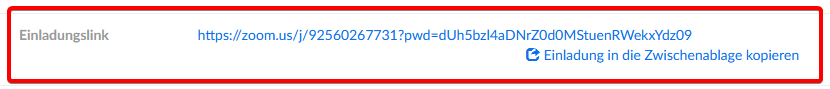 Via Ilias, EMail or whatever is available to you
Organisational measures – Recording
If you want to record your sessions you may need to get permission from attendants (verbally or written) if they get recorded and inform them in advance
Recording the session to the Zoom-Cloud may allow you to only record yourself
Shared presentations are subject to copyright
Plugging in and using the equipment - Overview
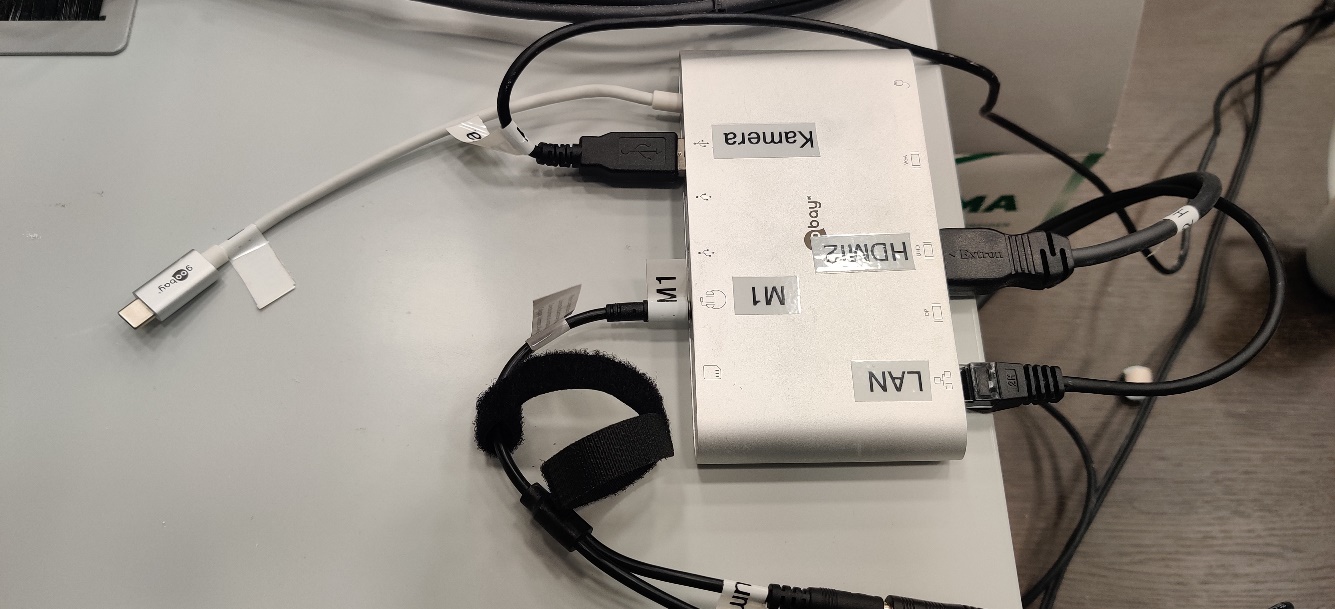 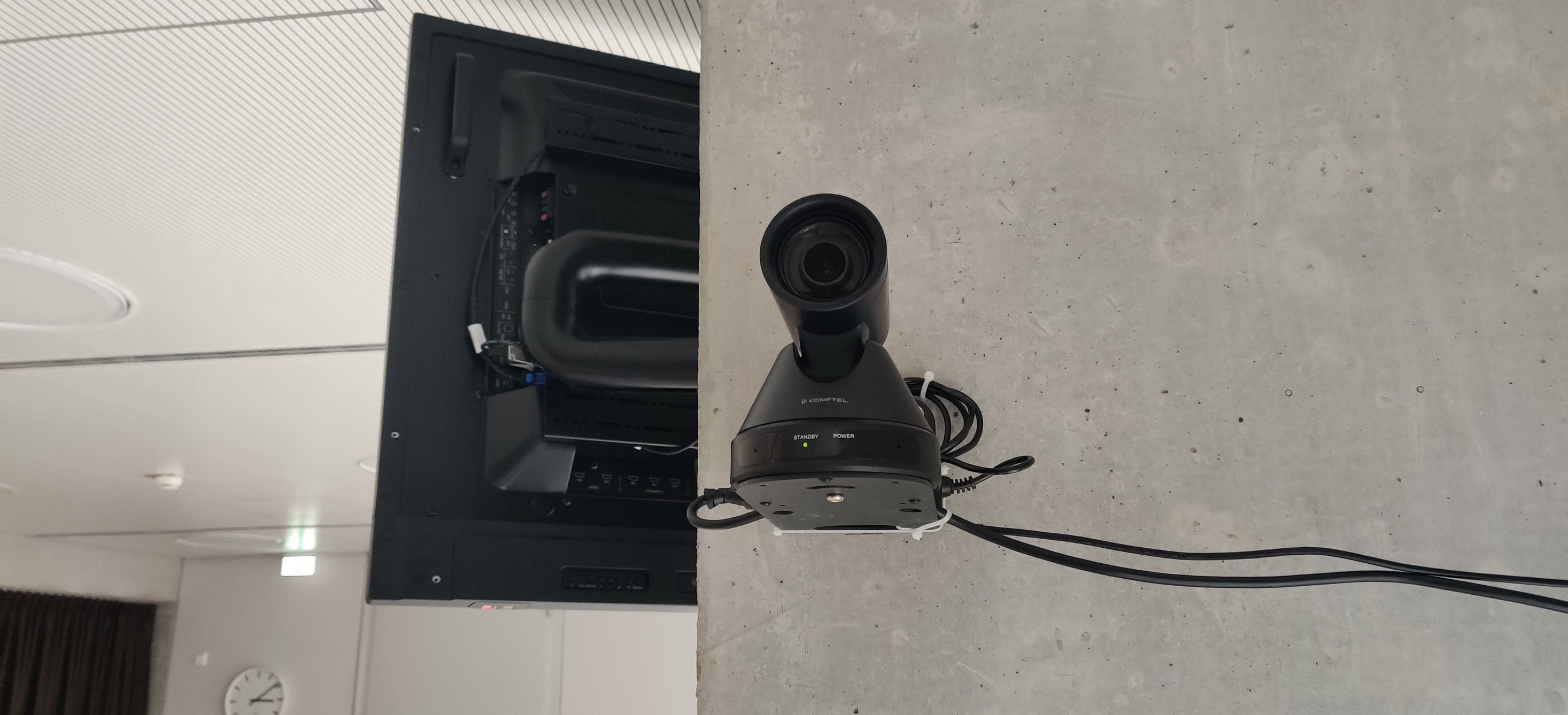 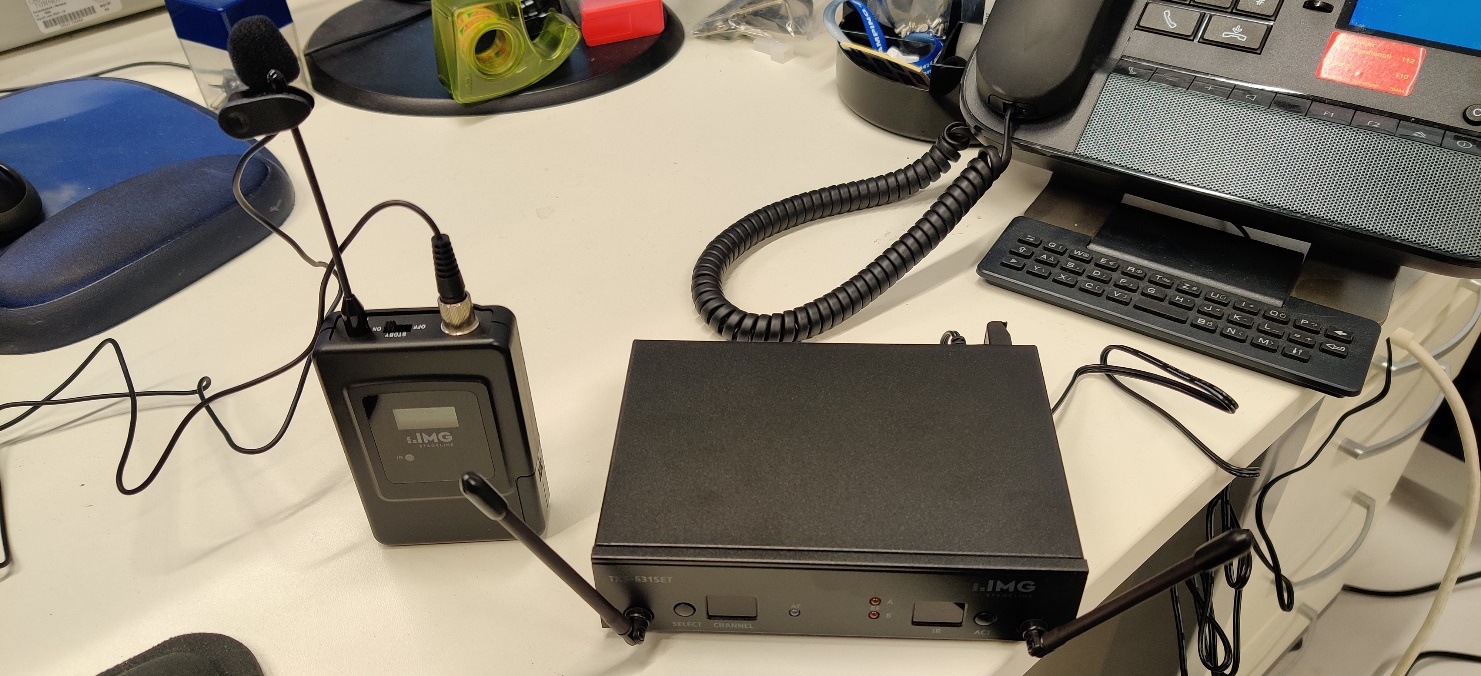 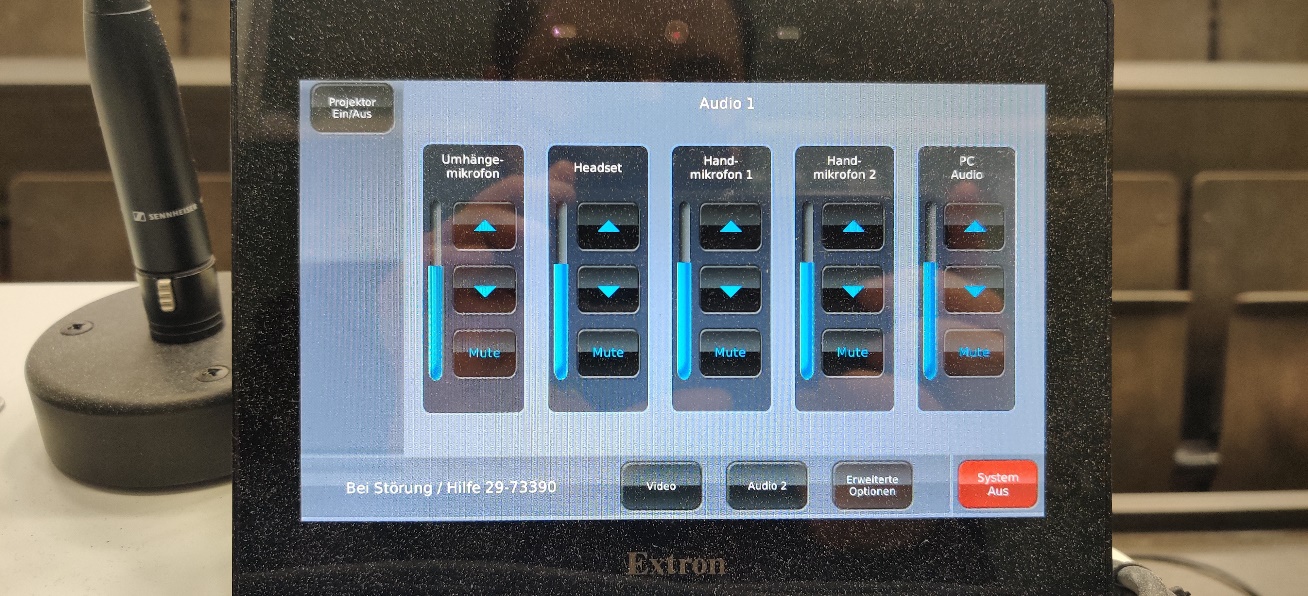 Plugging in and using the equipment - Differences
Lecture hall
Seminarrooms
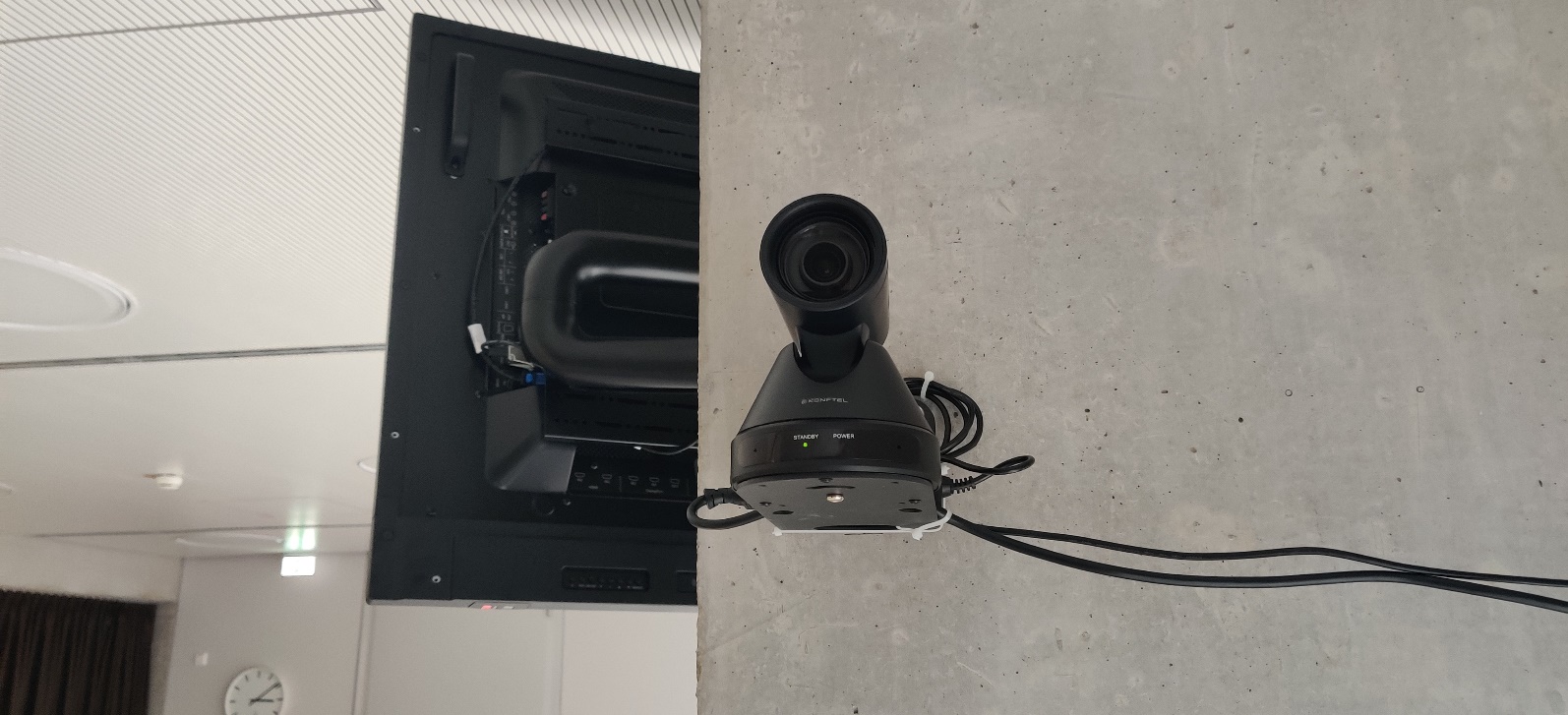 Camera
Wireless clip-on microphone

Beamer and/or Monitors
Camera
Various wireless microphones and a desk microphone
Beamer
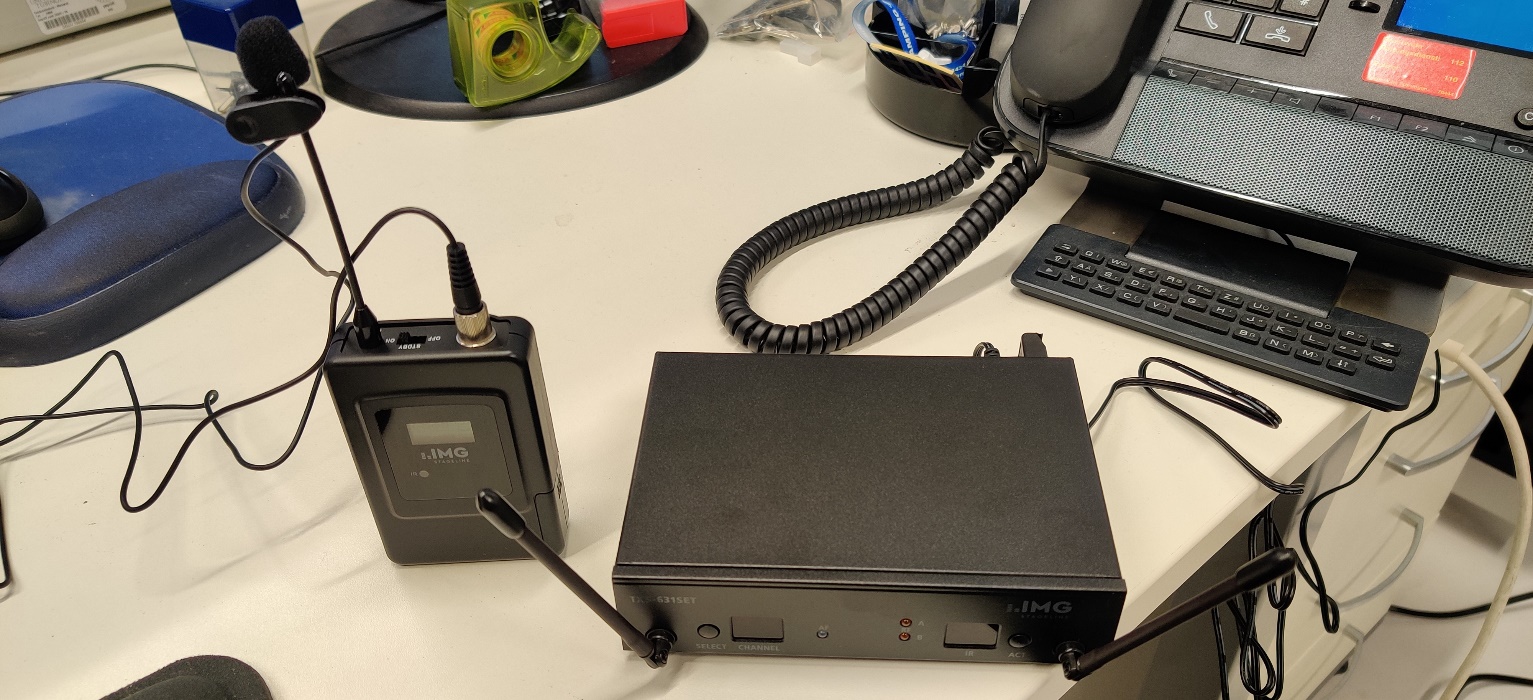 Plugging in and using the equipment- Lecture Hall and Seminarroms
Two ways to connect the hardware depending on the laptop used
Via USB-C / Thunderbolt 3+

Only USB-C* needed
         *(needs to support alternate mode)
Directly to the laptop

1 USB A
HDMI (Or VGA or an adapter)
3,5mm Jack (Audio input)
Optional: LAN Port(WLAN is available but might be less stable)
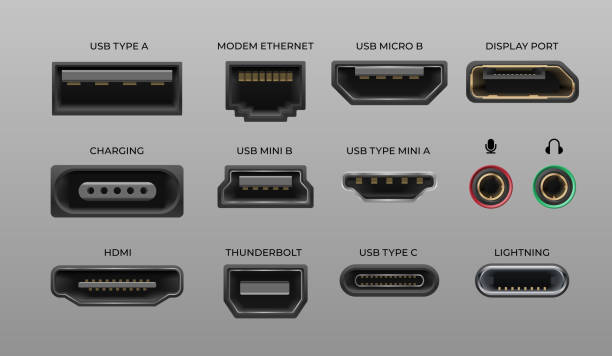 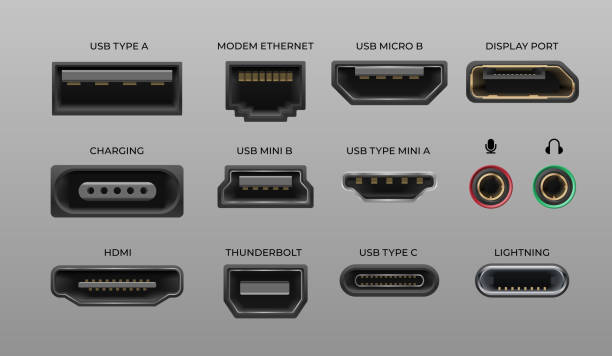 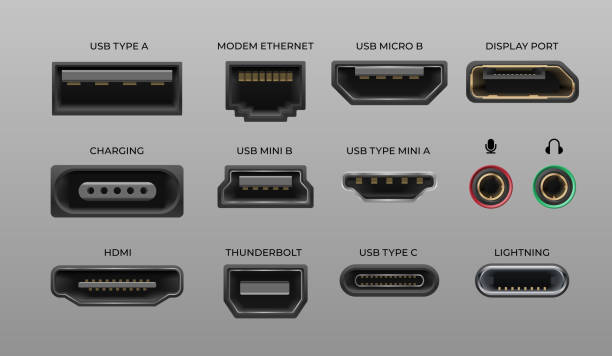 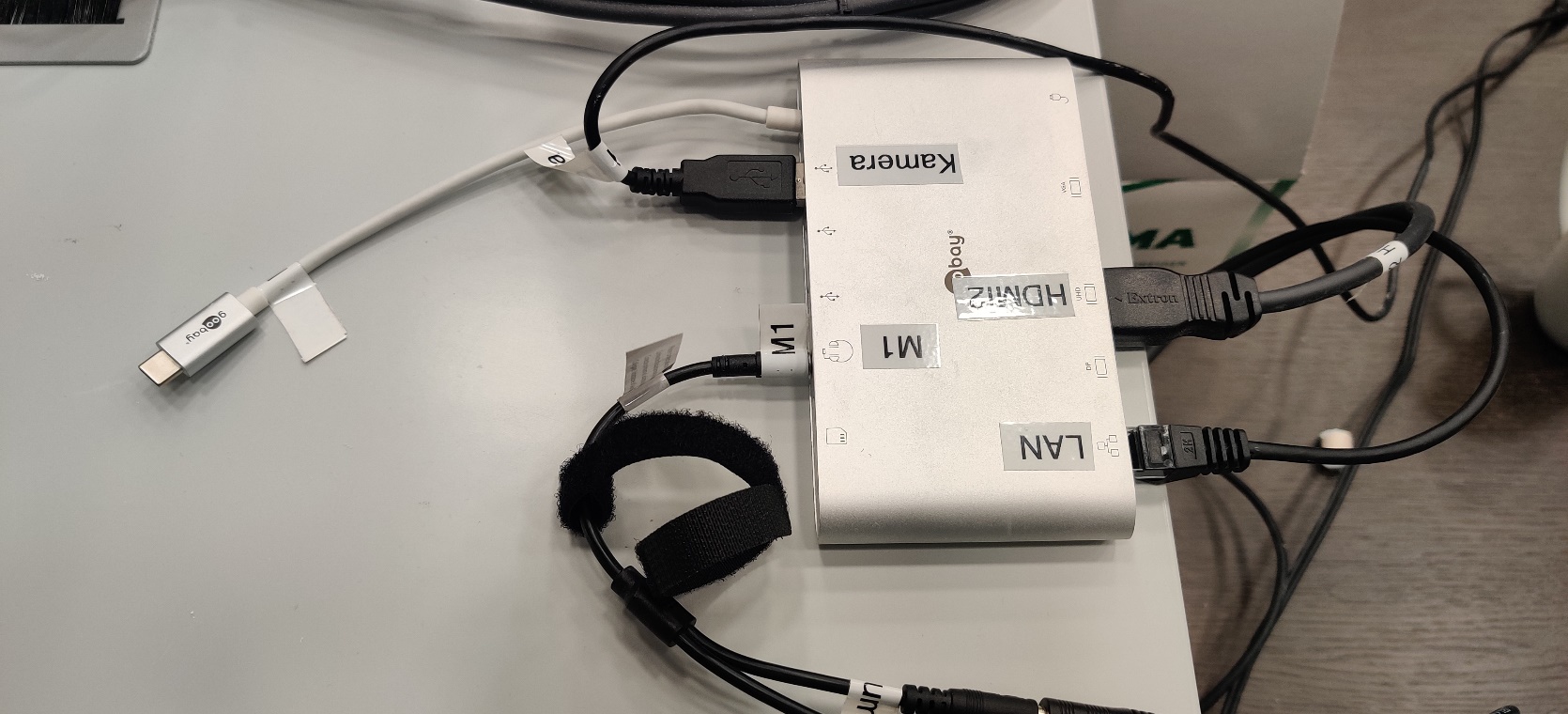 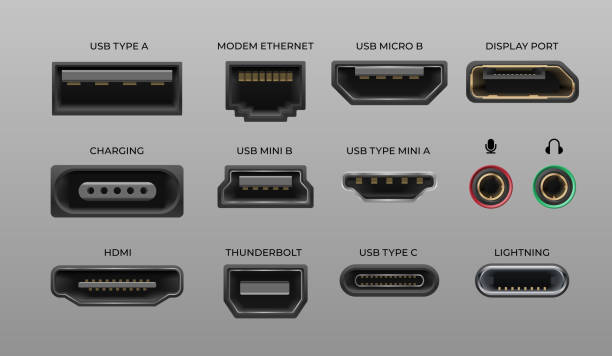 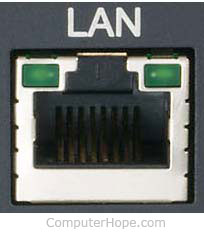 Plugging in and using the equipment- Lecture Hall – Directly connected to the laptop
All cables are labeled and should be left connected to the USB-C Adapter
When directly connecting you will need the cables labeled as followed:
Kamera
Audiosumme
HDMI2
LAN
Plugging in and using the equipment- Seminarrooms– Directly connected to the laptop
All cables are labeled and should be left connected to the USB-C Adapter
When directly connecting you will need the cables labeled as followed:
Kamera
Mikro
HDMI2
LAN
Plugging in and using the equipment- Turning on the microphone
Lecture hall
Turn on any microphone
If necessary, unmute the microphone via the panel
Seminarrooms
Turn on the receiver (switch on the back)
Turn on the sender
(switch on the top)
Clip the microphone near your mouth
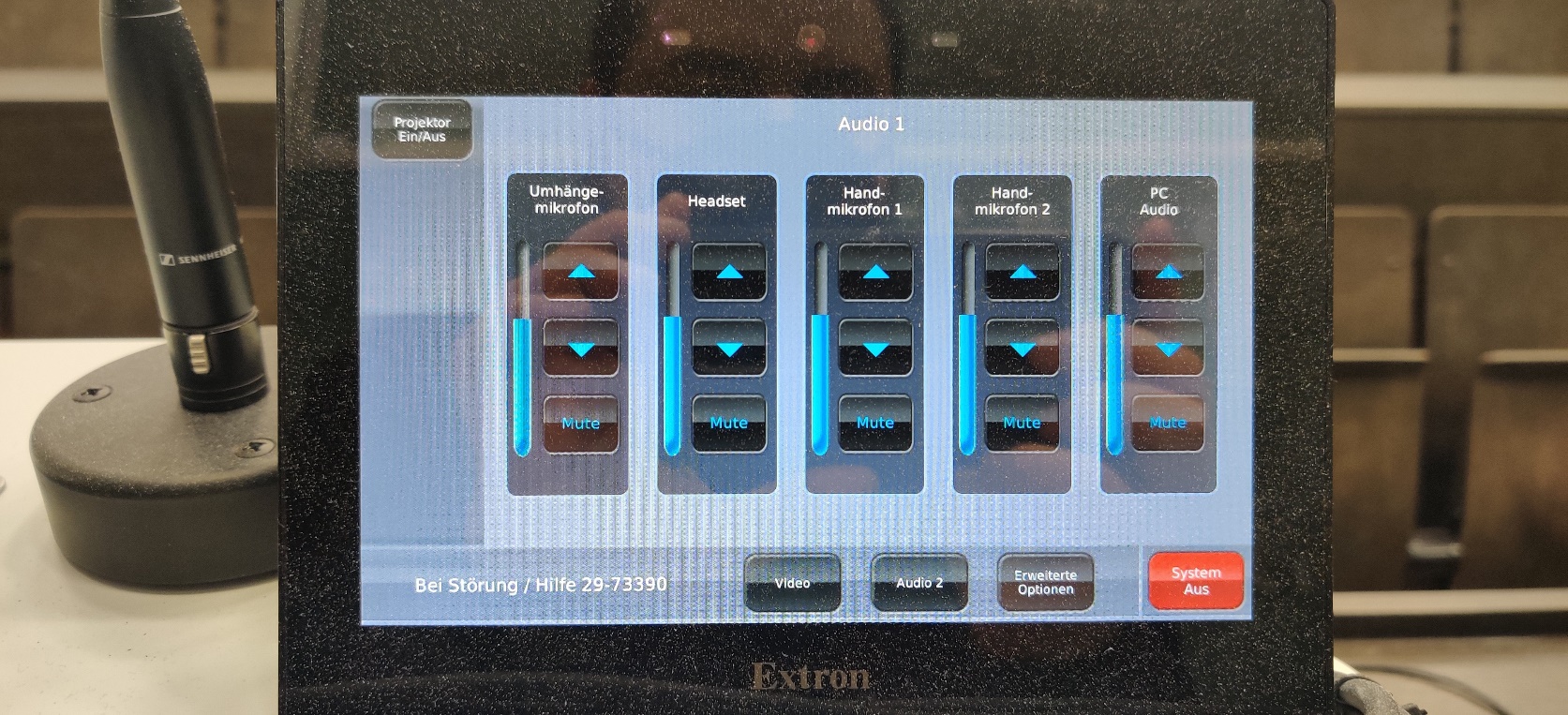 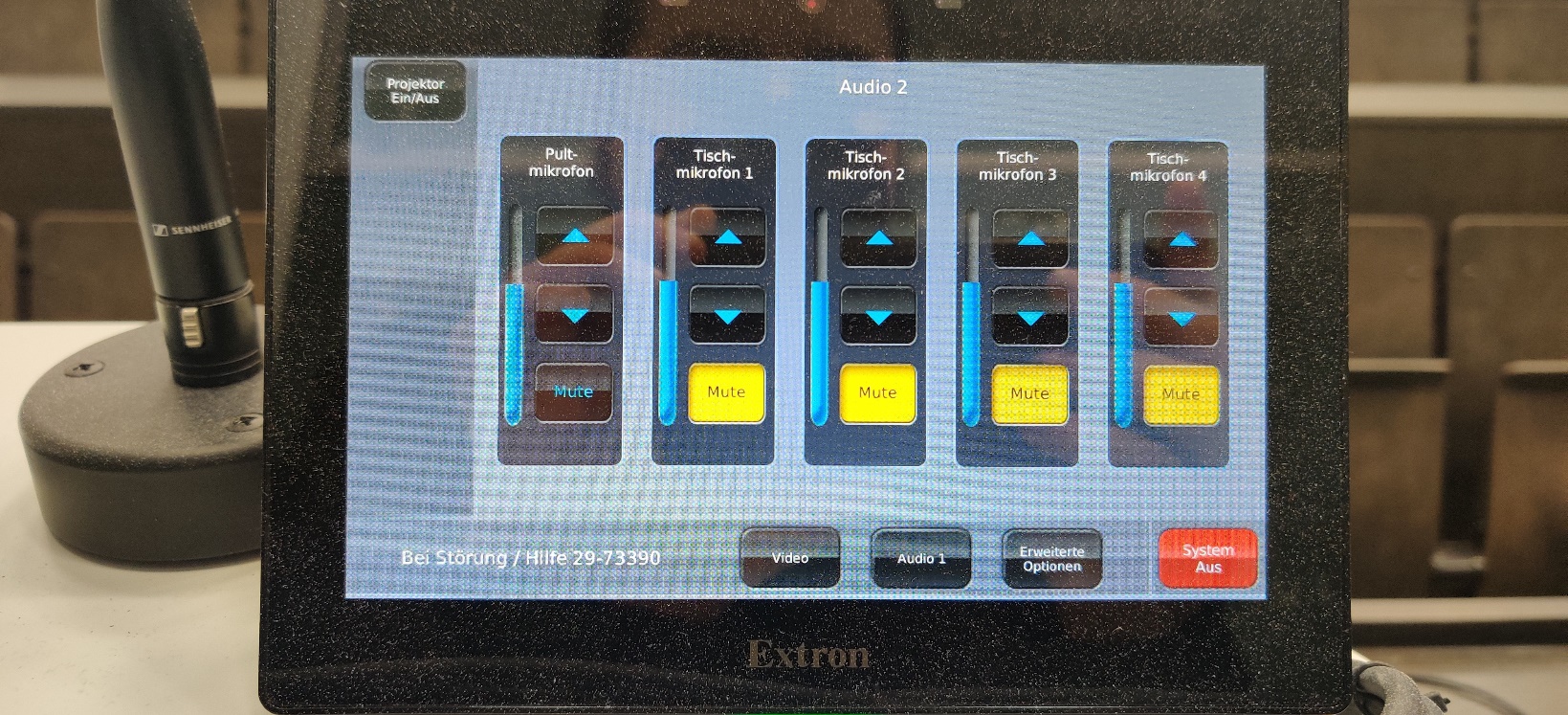 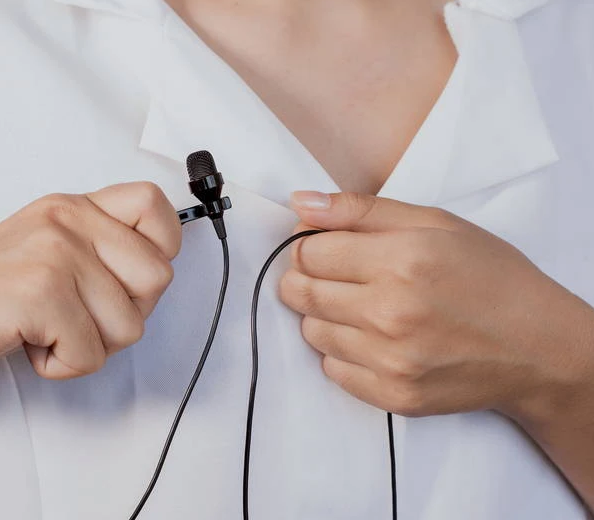 Plugging in and using the equipment- Zoom settings
When everything is connected you will need to choose the correct devices in zoom
Those are:
Camera (Konftel Cam50)
Speakers (Extron HD)
Microphone (Line in)
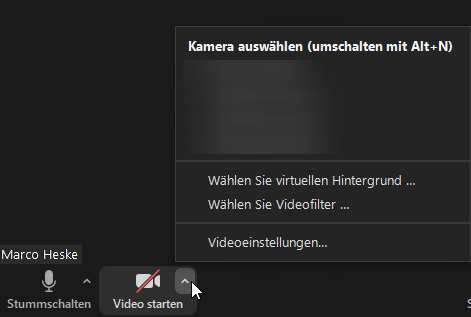 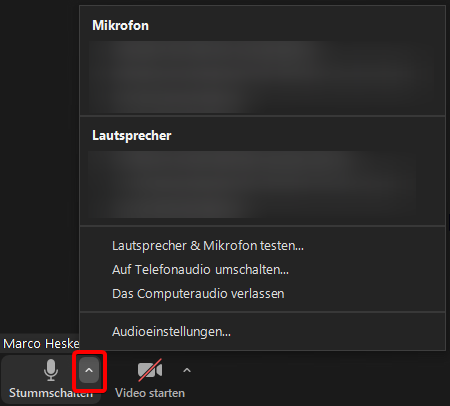 Plugging in and using the equipment- Camera movement
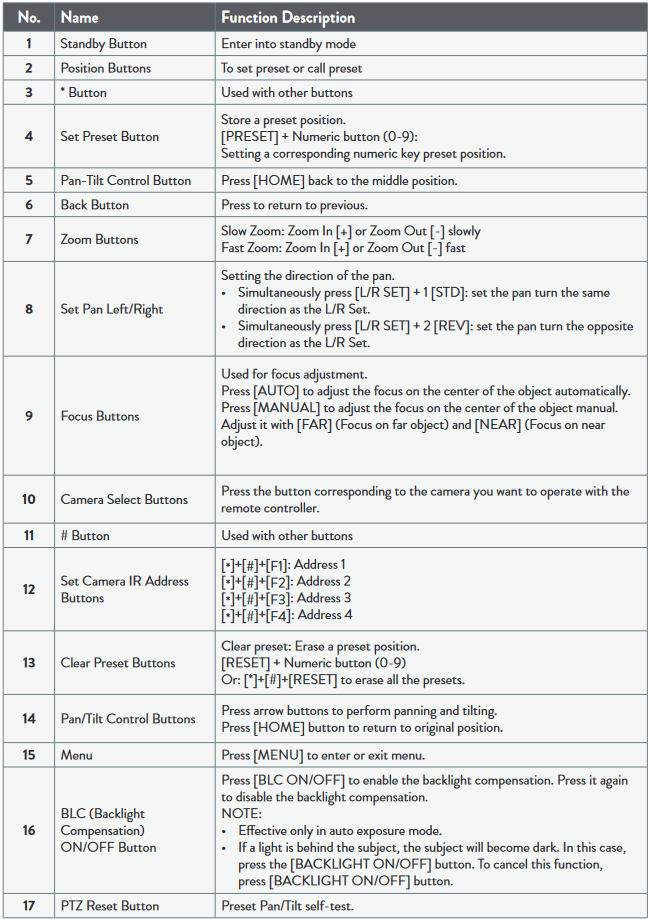 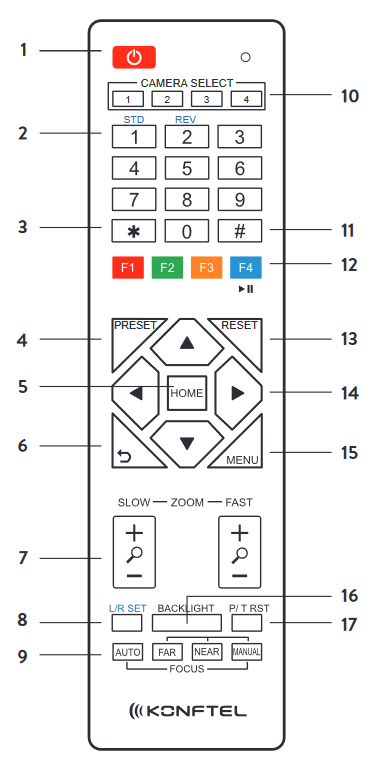 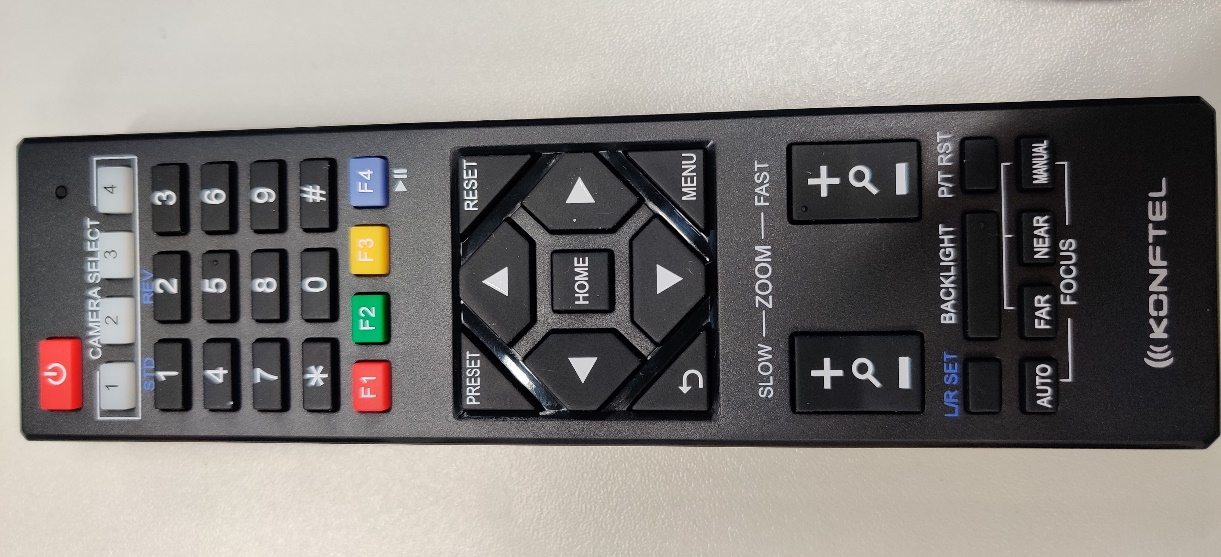 Miscellaneous
The air conditioning in the lecture hall does only work correctly when all doors are closed
To dim the lecture hall without obstructing the entrance, close the curtain completely and then open it a bit again
Never have a second zoom attendee in the room with an open microphone and/or speakers (else a loud feedback will occur)
Demonstration
Live-Testing
If you brought your own devices you can now test the equipment and ask questions

Seminarrooms 3U03, 3F03, 4U03, 4U06 and S245 are already equipped and can be used for testing when the rooms are not in use